Chapter 5:  Friendship
new words
Canada
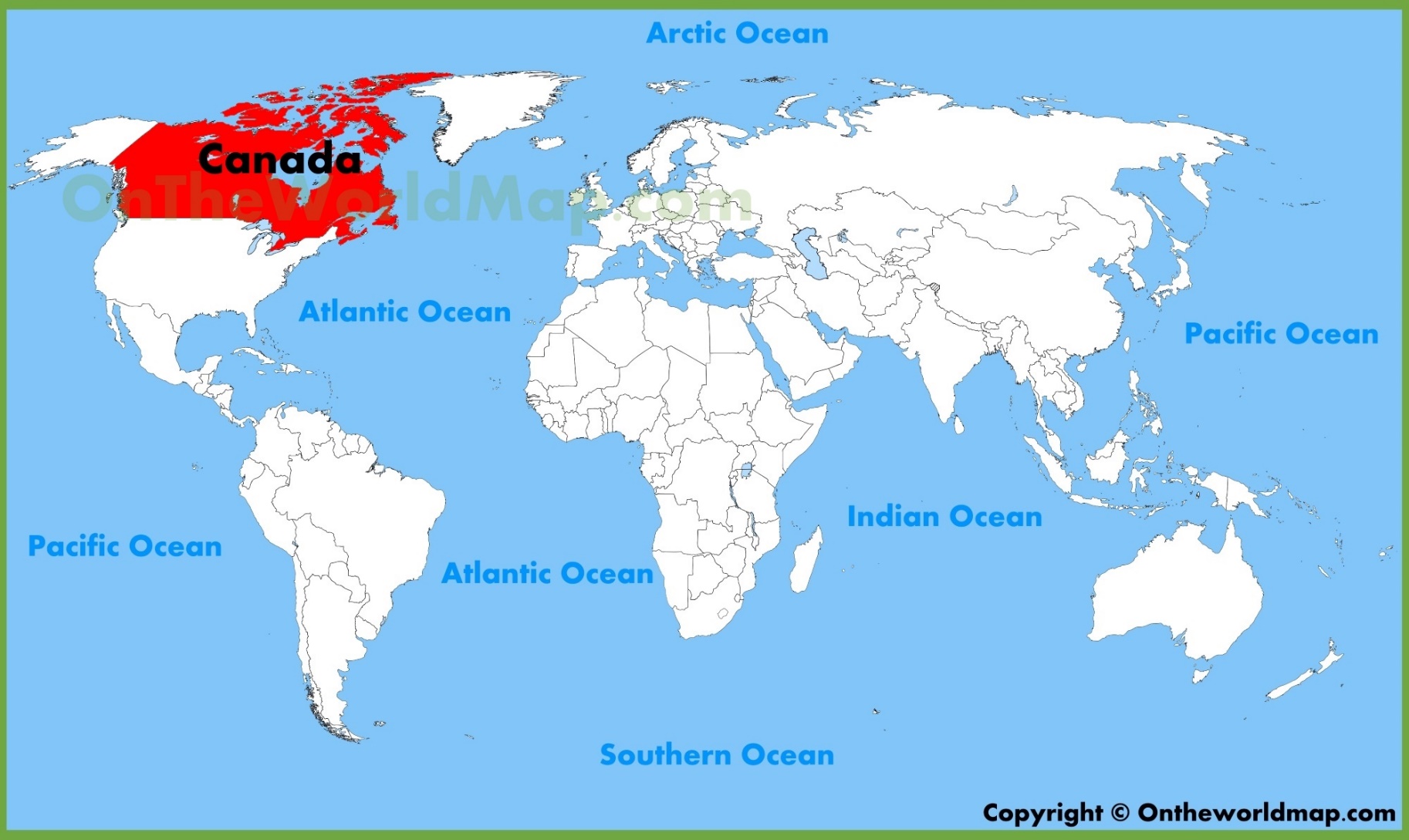 lonely
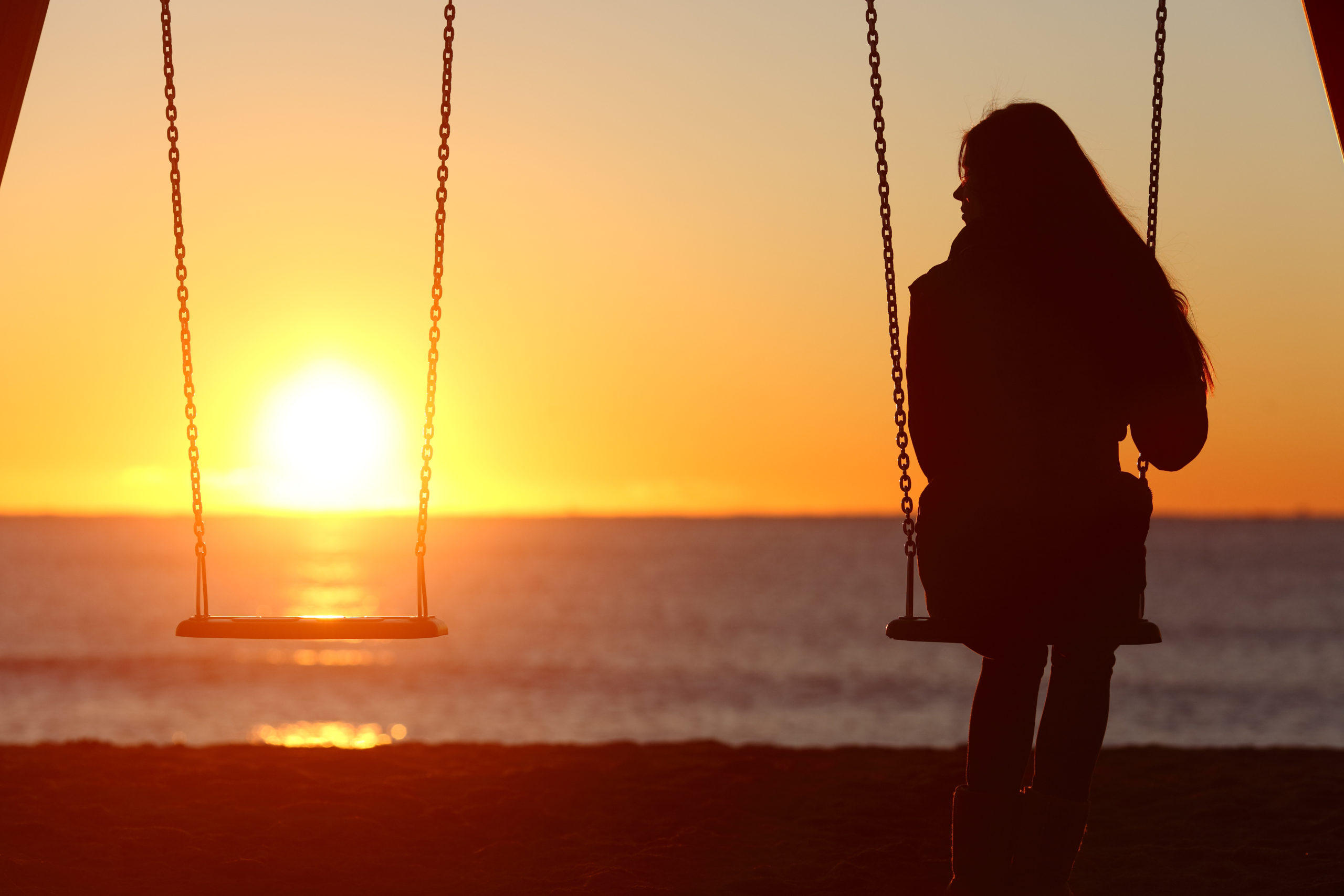 Harry Potter books
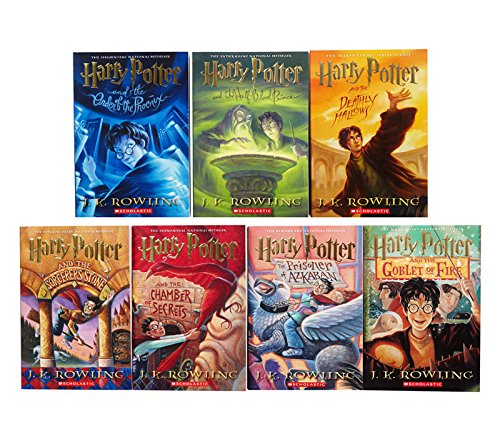 spottede.g. Can you spot the differences?
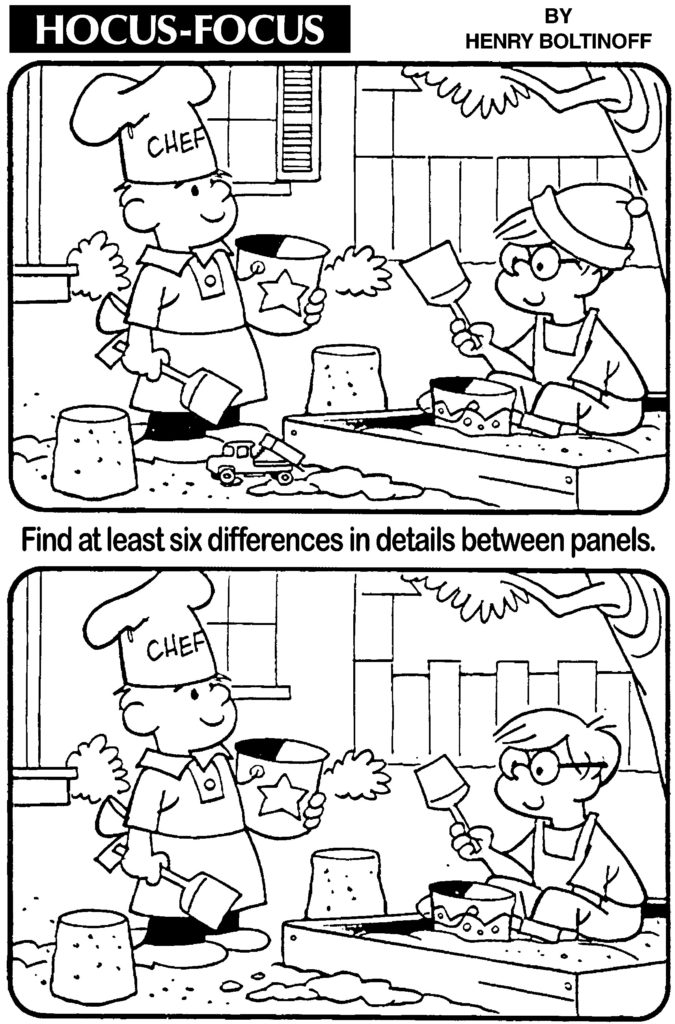 a display
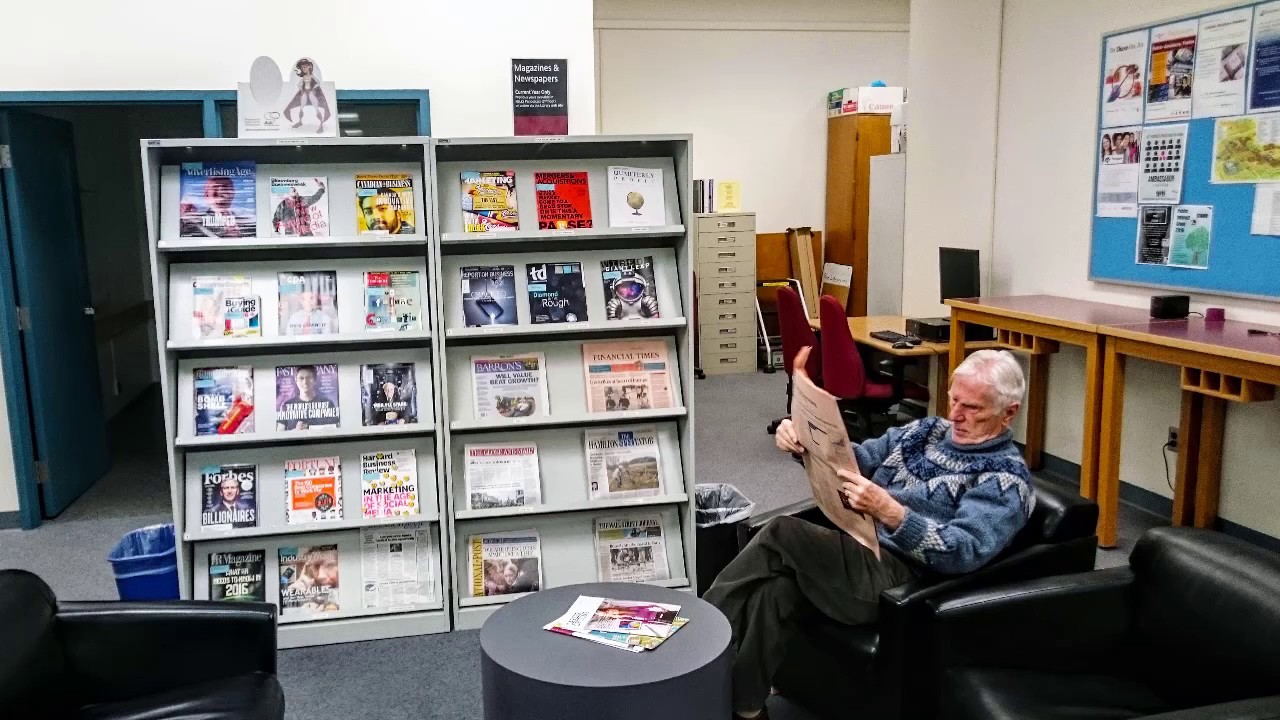 the entrance
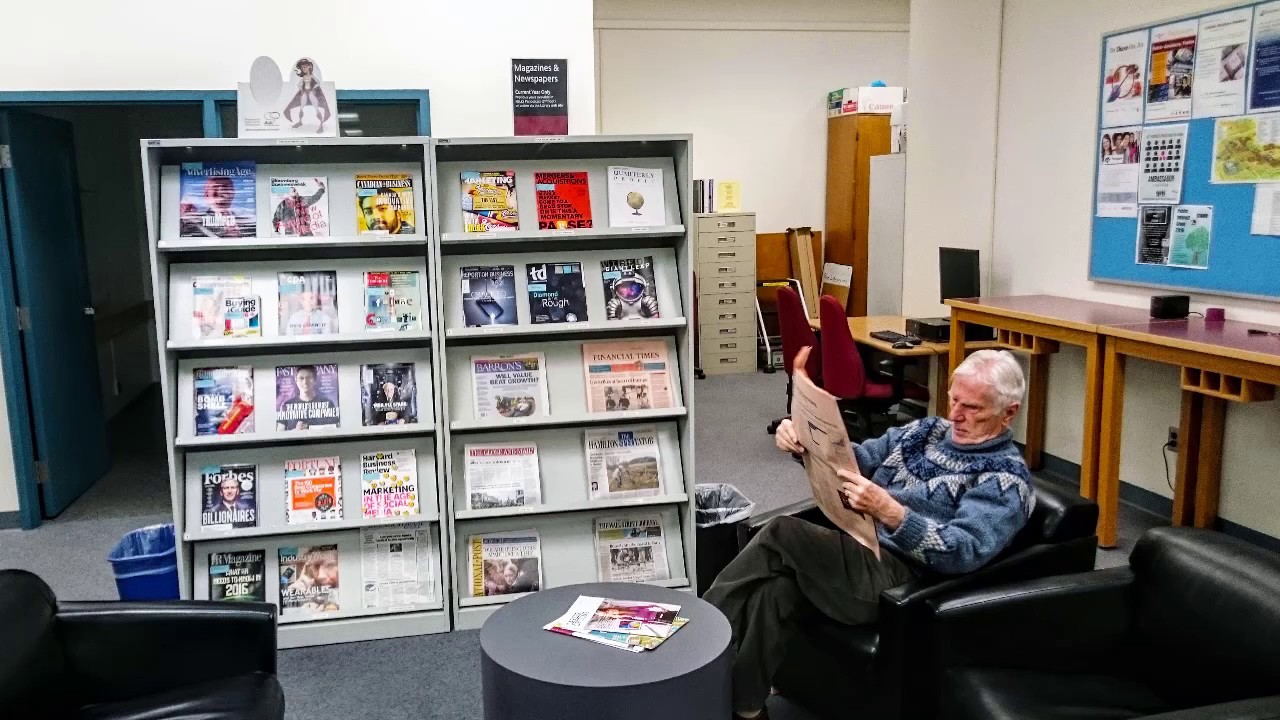 I’ve waited ages to read this.  (= waited for a very long time)
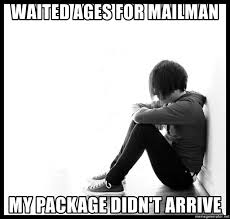 My face fell. (= started to look unhappy)
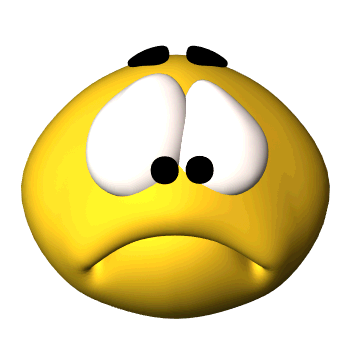 generous
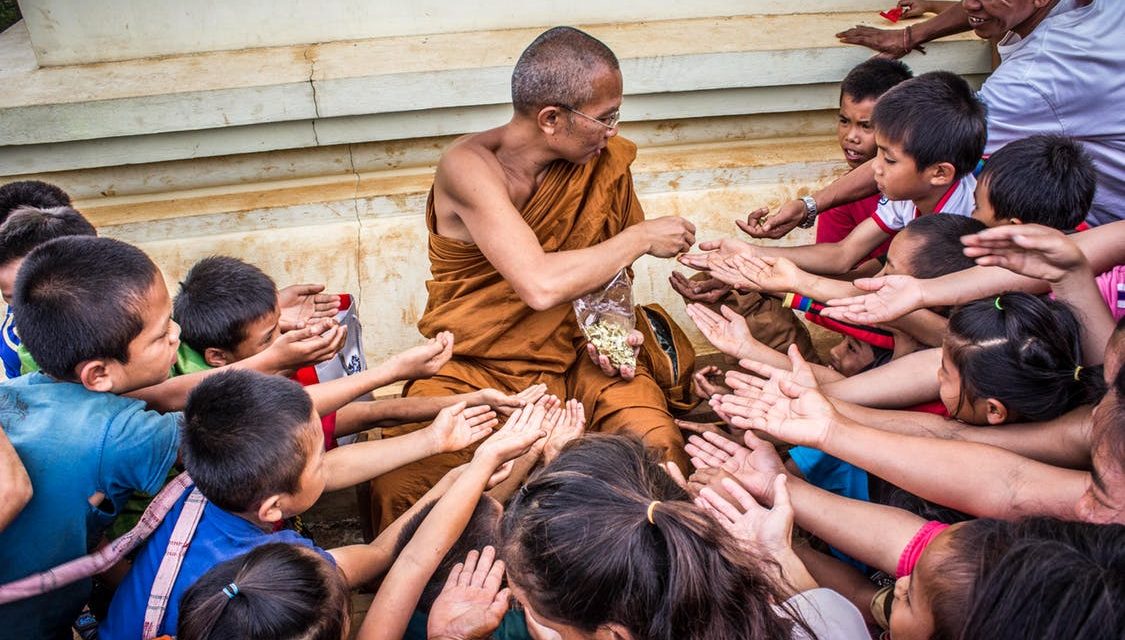 chatted
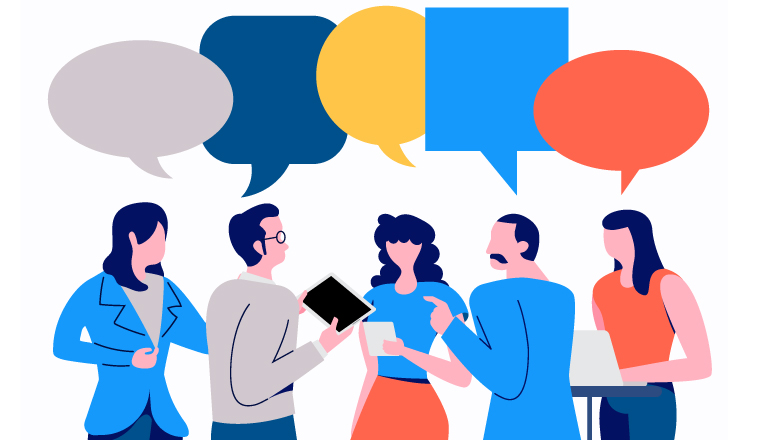 We got on like a house on fire.
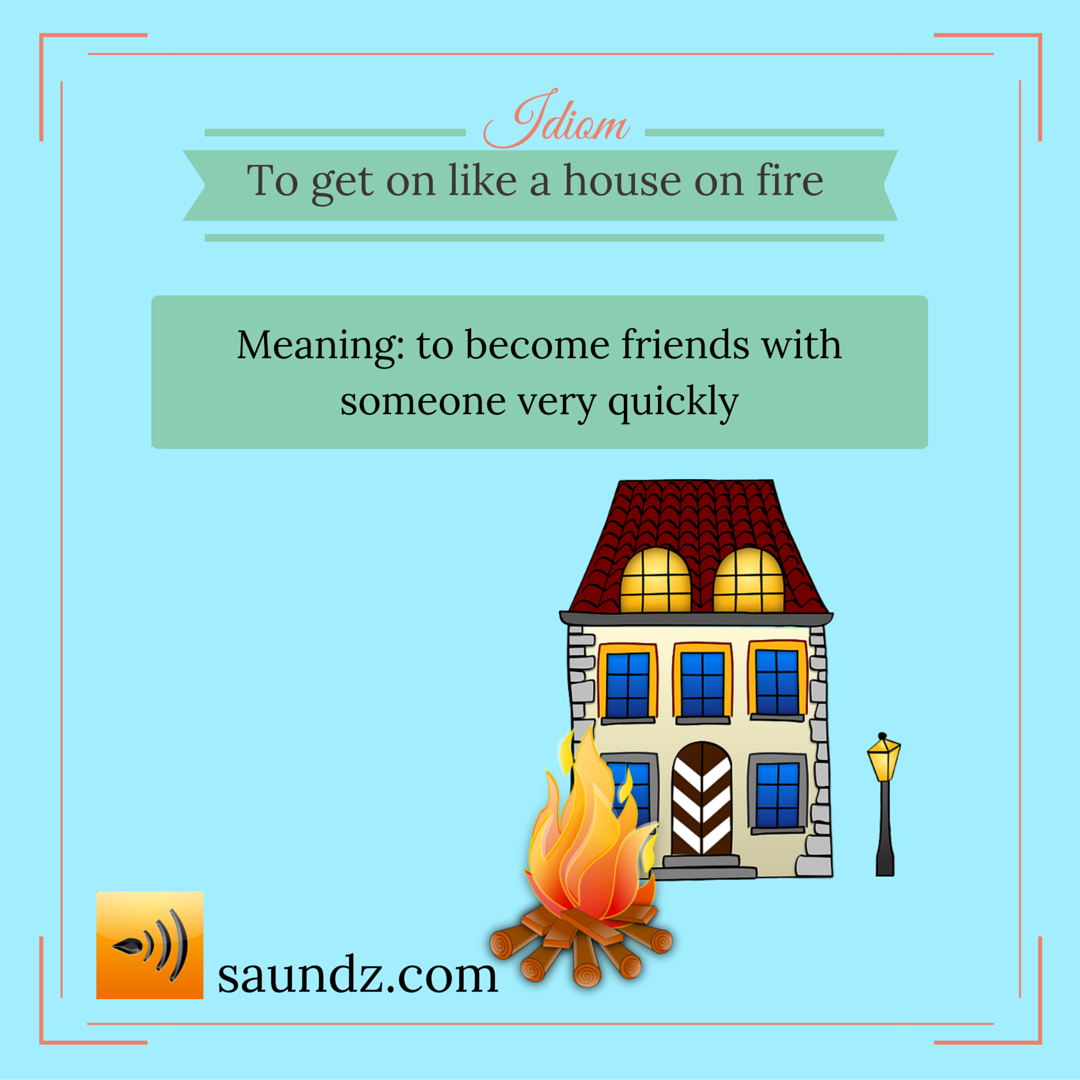 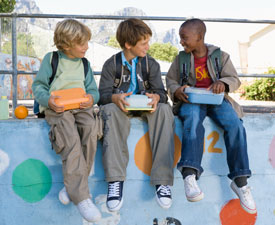 I arrived at 10 o’clock on the dot.
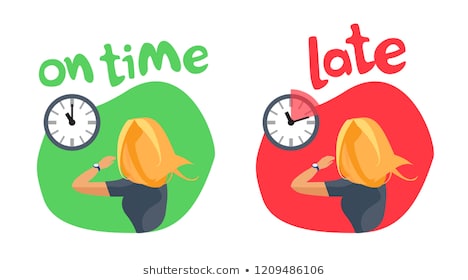 punctual
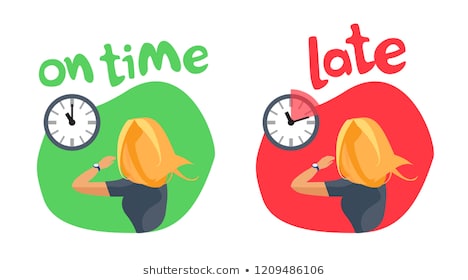 wait patiently
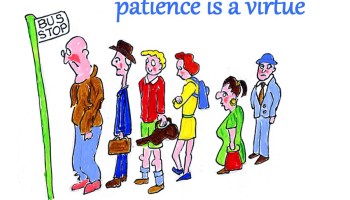 pretend
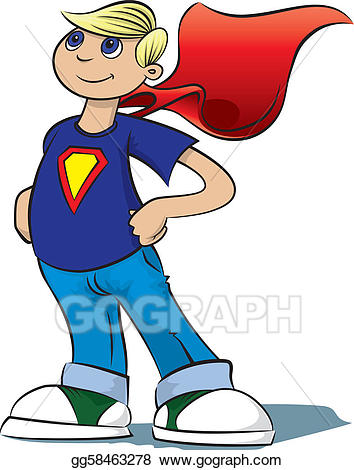 offer to help
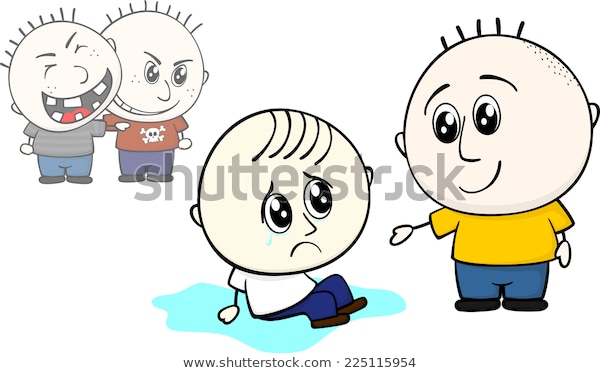 nervous
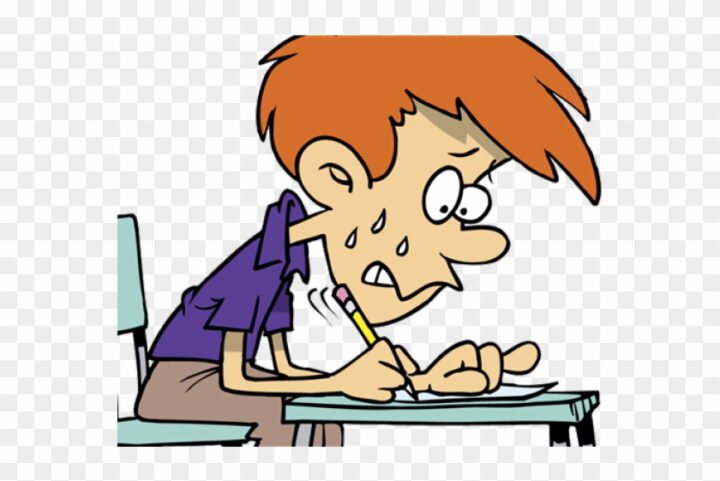 confident
I can do it!
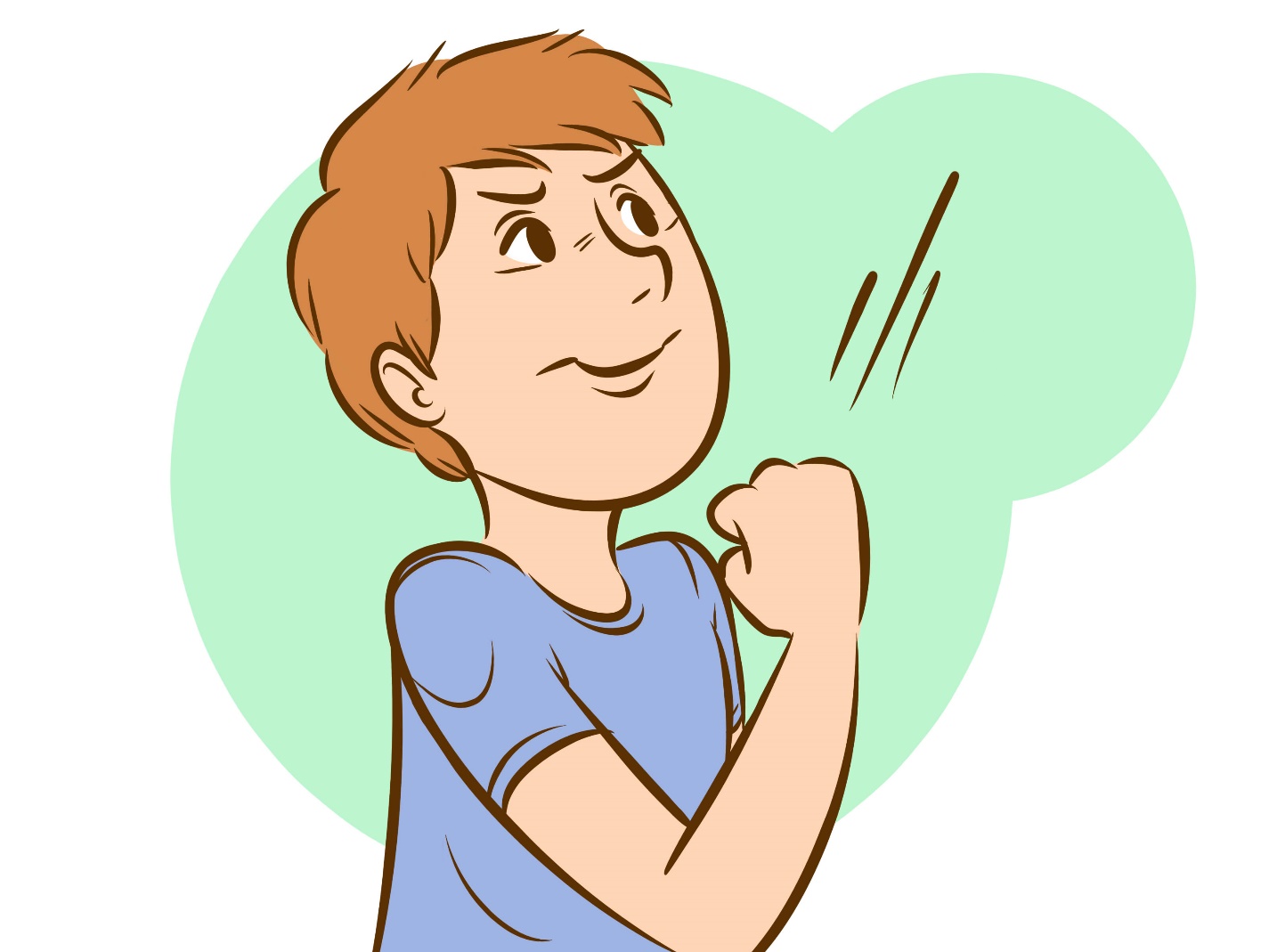 show off
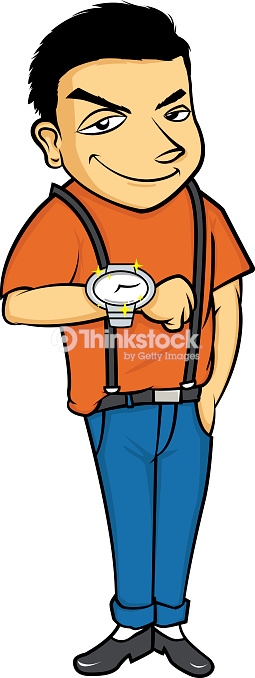 $$$
modest
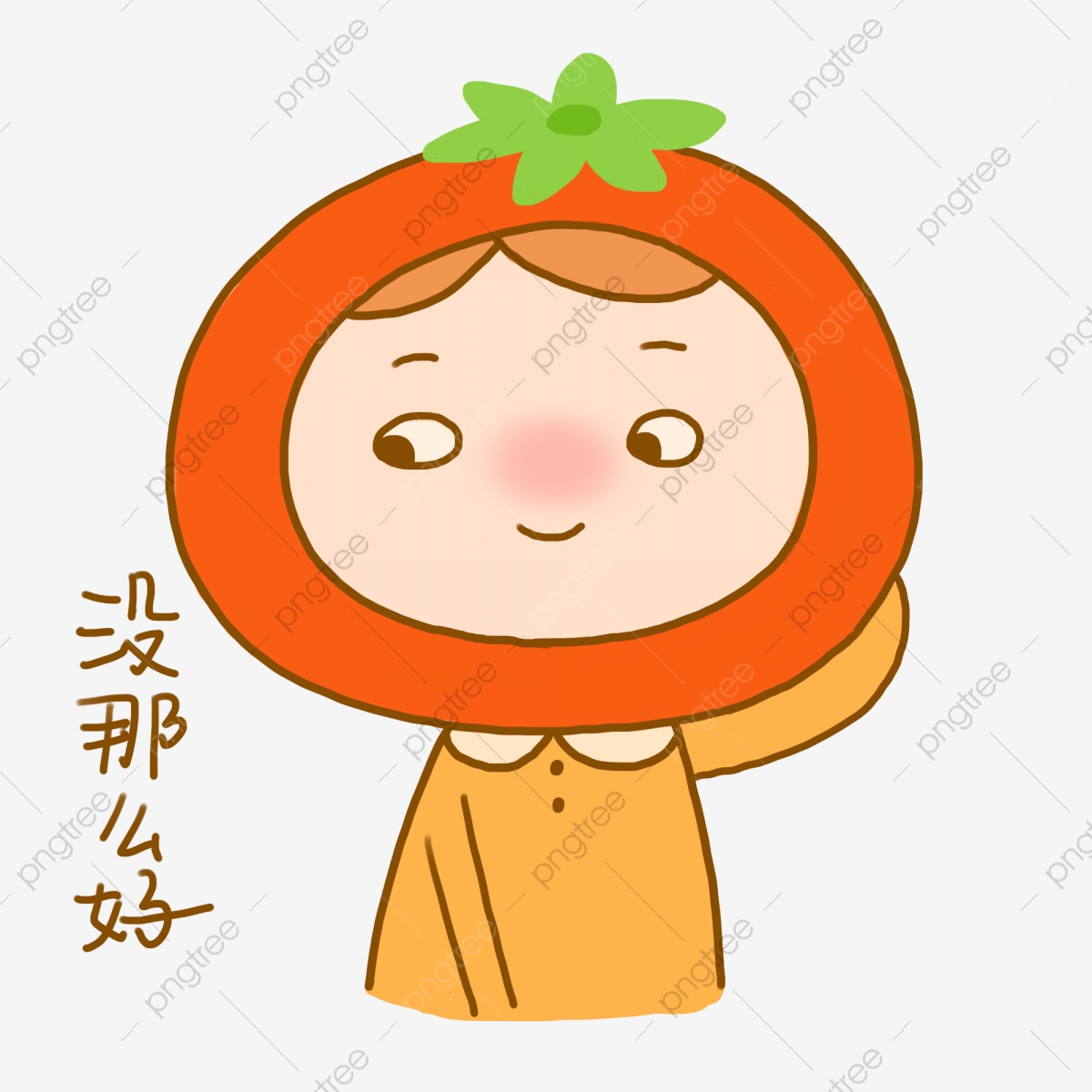 active
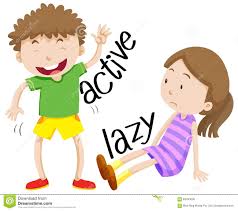 ≠
energetic
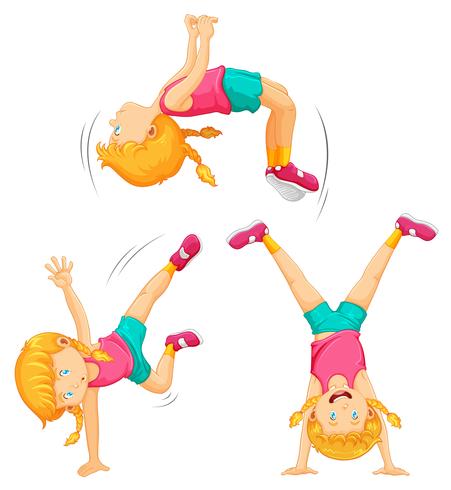 a shop assistant
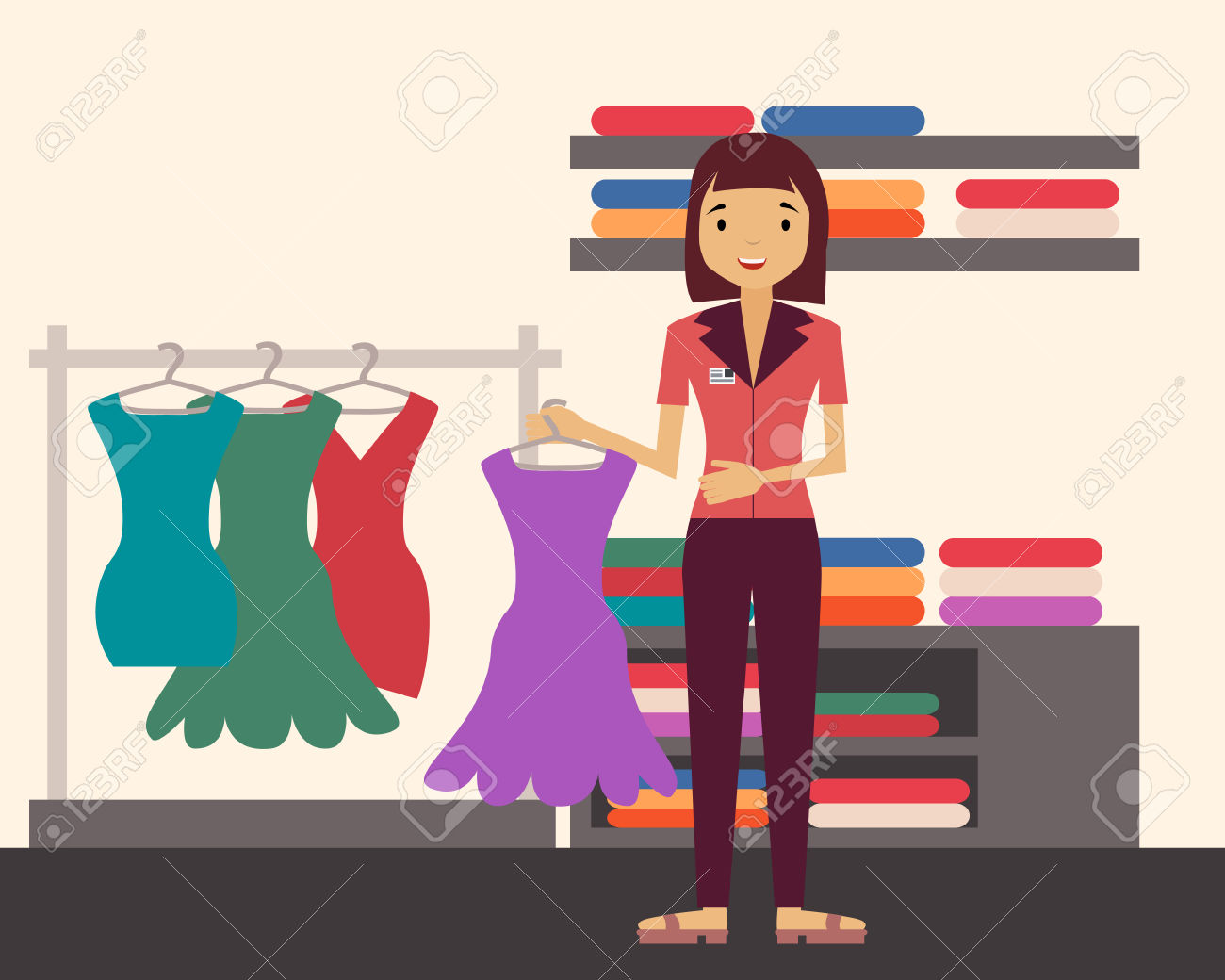 shy
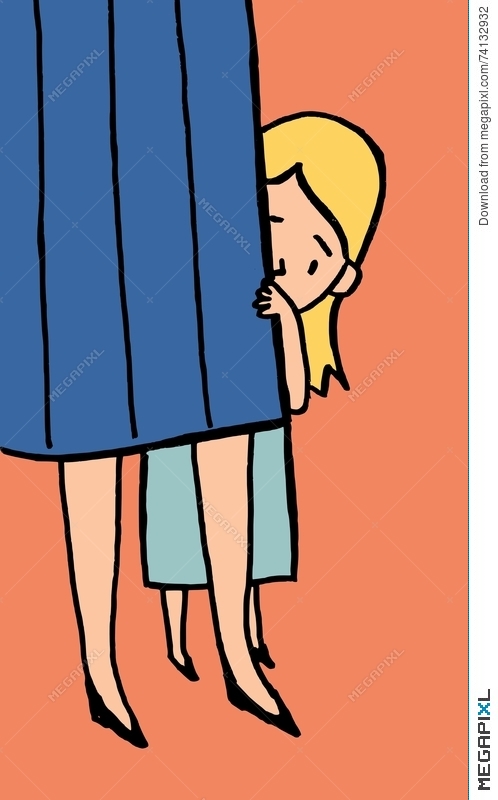